FGAI4H-K-014-A03
E-meeting, 30 September – 2 October 2020
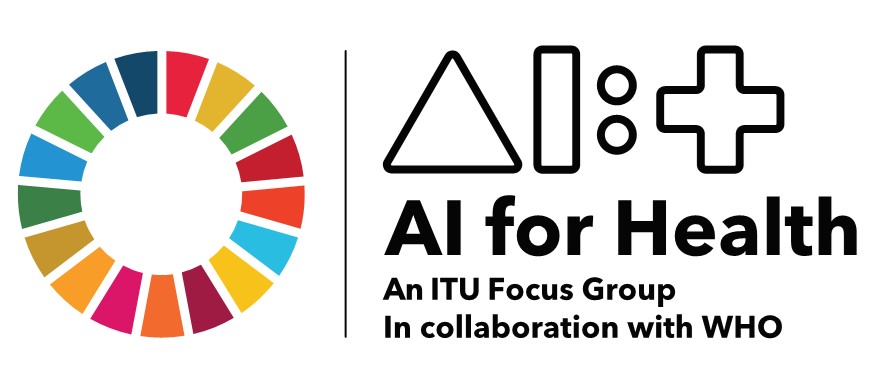 Topic Group-Malaria: AI based detection of Malaria-an update
Rose Nakasi
Makerere University, Uganda

E-meeting, 27 – 29  January 2021
Background
Malaria burden in endemic Countries
Accounts for over 3.4 billion cases globally
 Lack of enough trained lab technicians
1.72 microscopes per 100,000 population, but only 0.85 Microscopists per 100,000
Gold standard diagnosis(microscopy) challenge
SOP requires not to view more than 30 slides a day
Less diagnosis throughput
Variations in individual expert judgment
AI solution
Supports image analysis and has potential to improve the timeliness and accuracy
There is need to;
Standardise benchmarking AI solutions for the detection of Malaria
[Speaker Notes: Why this Topic Group? Context, WHO/ITU necessity
The Global Problem
The opportunity (and the challenge) | What is Symptom Assessment? How might it help?
The case for benchmarking? Why needed?
How the Topic Group can help, what outcomes might feed into]
Digital imaging
Setup
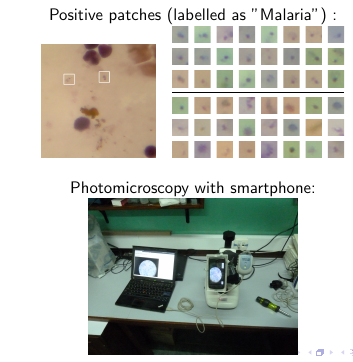 TG-Malaria activities
Quality datasets needed
Have more datasets for training and testing
Well labelled datasets 

Solution
AI models and approaches related to malaria detection.
Suggestions on scoring metrics.
Improvements on the benchmarking framework.
Support to the group on different aspects (data, methods, benchmarking, etc.) of this topic
Extension of the solution to improve disease surveillance and prediction. 
Heterogeneous Data needed
Topic Group members:
AI for Outbreak Detection - FG-AI4H
6
Updates since meeting J
Holding bi-weekly online meetings to discuss benchmarking improvements
Publications related to Topic group
Second Minimal Benchmarking platform developed with improvements
 Launching challenge 
Updates available in TDD
TG-Malaria Online meetings
Online Skype meetings
Discuss updates on benchmarking platform improvements (data, AI models, Interface)
Discuss technical implementation details that come with improvements
Develop simple models for testing the updated benchmarking platform
Platform beta testing
*Launching the challenge
Some publications
Mobile-Aware Deep Learning Algorithms for Malaria Parasites and White Blood Cells Localization in Thick Blood Smears. 






(MDPI Algorithms 2021, 14, 17. (2021))
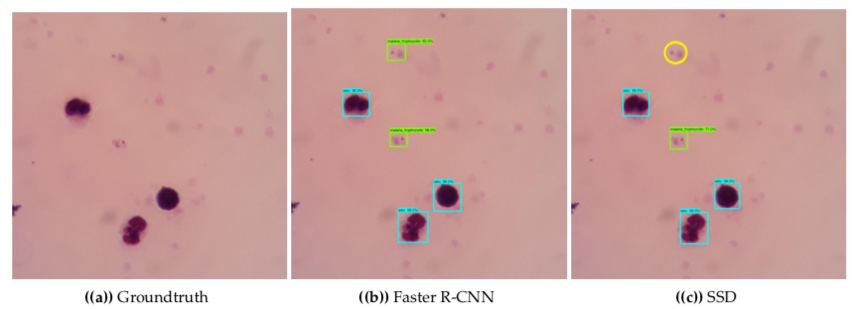 First Benchmarking Platform v1
Our first benchmarking attempt required the following;
Inputs
A well annotated dataset of thick blood smear images
AI models to be submitted to the benchmarking platform
Outputs
Performance of AI
Scores & Metrics
ROC AUC
Precision
 recall 
Average precision
Report
Performance of AI models
Update on Benchmarking platform-V2
Add new public dataset of thin blood smear dataset
A well annotated dataset of thin blood smear images
A total of 27,558 images
Infected and uninfected cells
Adding support for deep learning library (pytorch and tensorflow)
Cclassification tasks
Setting up time budget for up-to 1 hour/submissionn.
To allow for heavy submissions
Adding support for uploading dataset
Towards crowdsourcing
User interface for the challenge
Benchmarking-Malaria platform with codalab
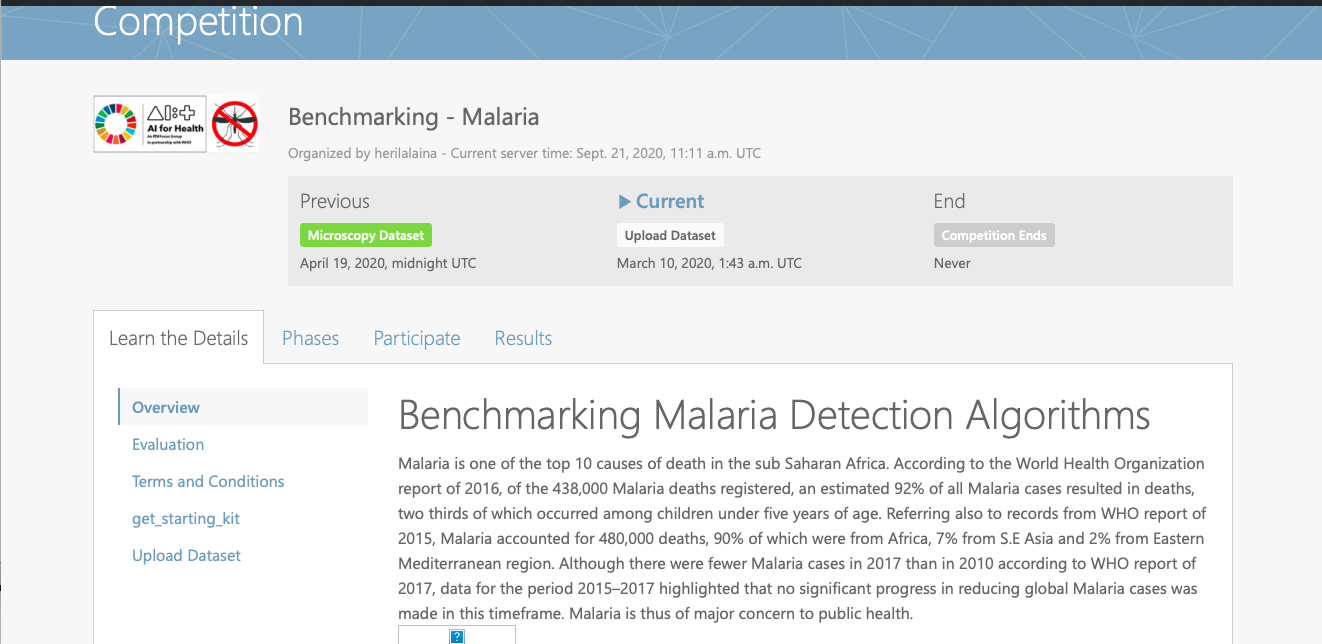 Support for uploading dataset
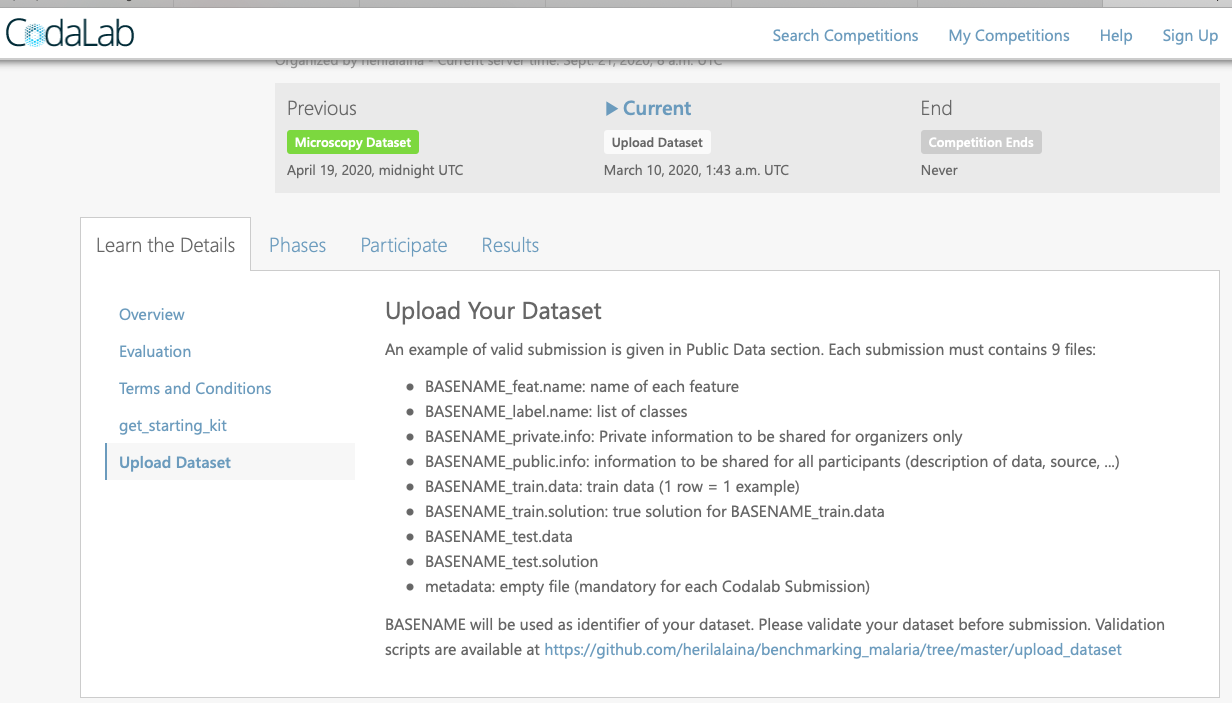 Scoring metrices
Preliminary results
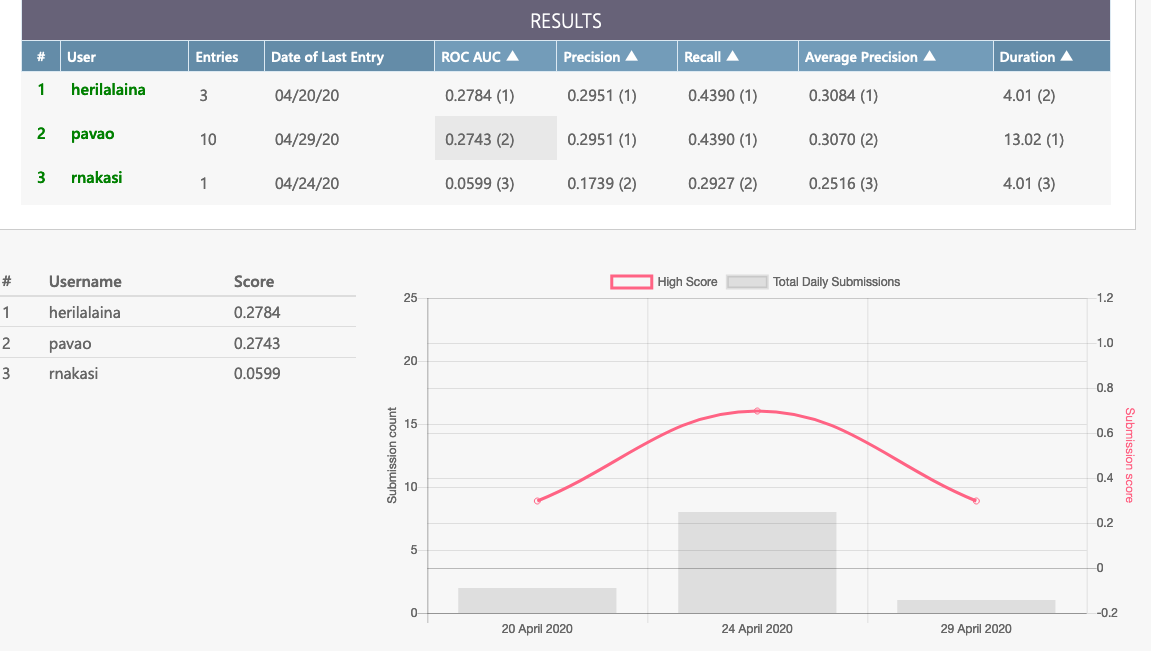 Benchmarking Malaria platform-v2:
https://codalab.lri.fr/competitions/775
Next benchmarking  iterations
We have achieved a second version attempt on the benchmarking platform,

Our next set of activities include:

Receive participant feedback from our first challenge 

Assess performance of models
Investigate possibility for scaling to object detection tasks.
Next steps
Data Collection
Undisclosed datasets needed for testing
Updates to TDD
TG building
Encourage TG member participation
Get more experts involved
Call for participation
Participation can be in form of:
Provision of quality labelled data
AI models and algorithms for benchmarking task on malaria
General support on different aspects of this topic (data, methods, benchmarking, etc.)
18
Call to participate in the challenge; follow Link
Benchmarking Malaria platform-v2:
https://codalab.lri.fr/competitions/775
Contact us
TG-Malaria
fgai4htgmalaria@lists.itu.int (subscription needed with a free ITU account)

TG-Driver
g.nakasirose@gmail.com